F2019-Sp2020 Callout
Who are we?
Operations Director







Emily Anderson
Treasurer







Sean Heapy
President/Program Director







Jon Webb
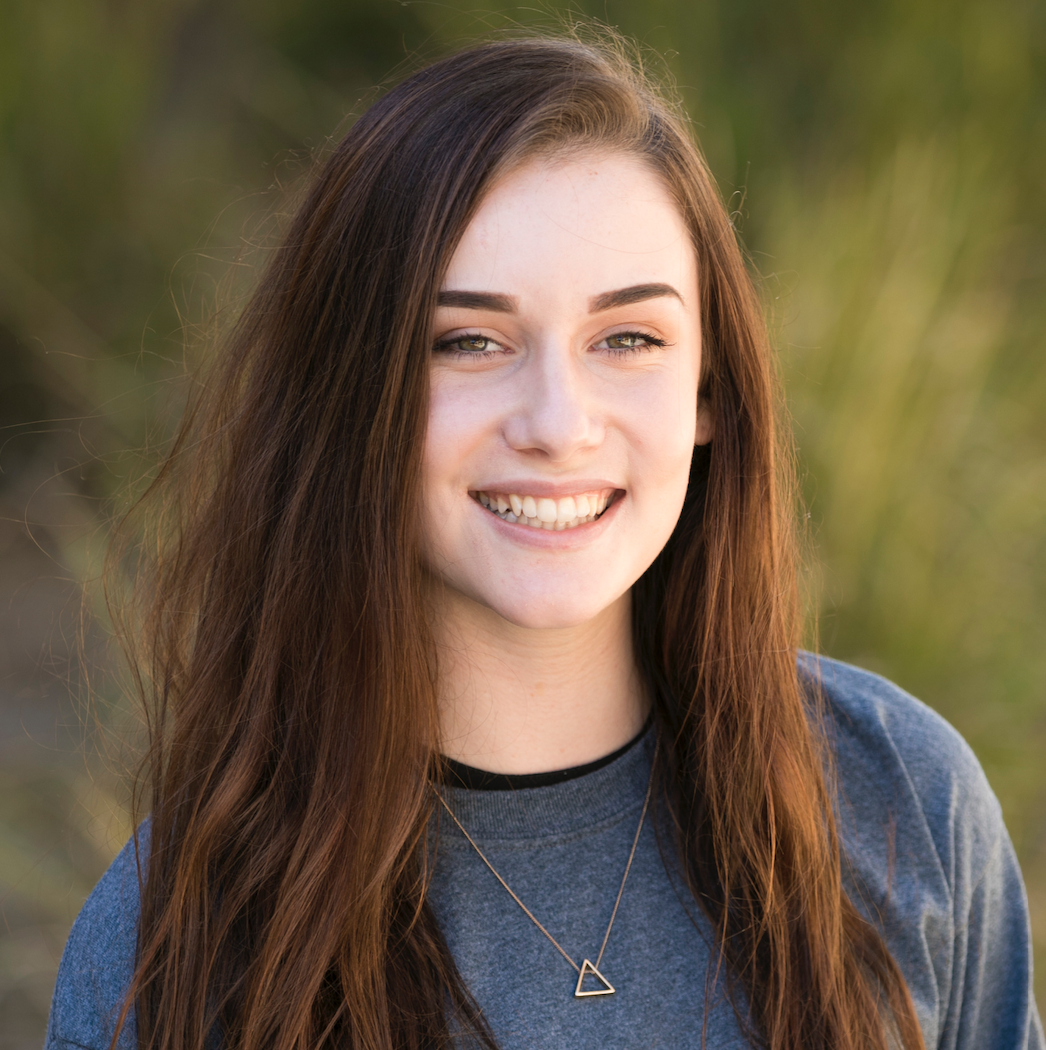 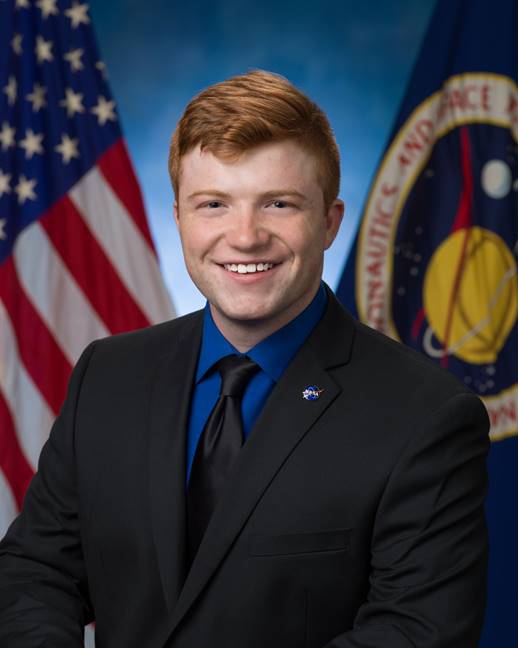 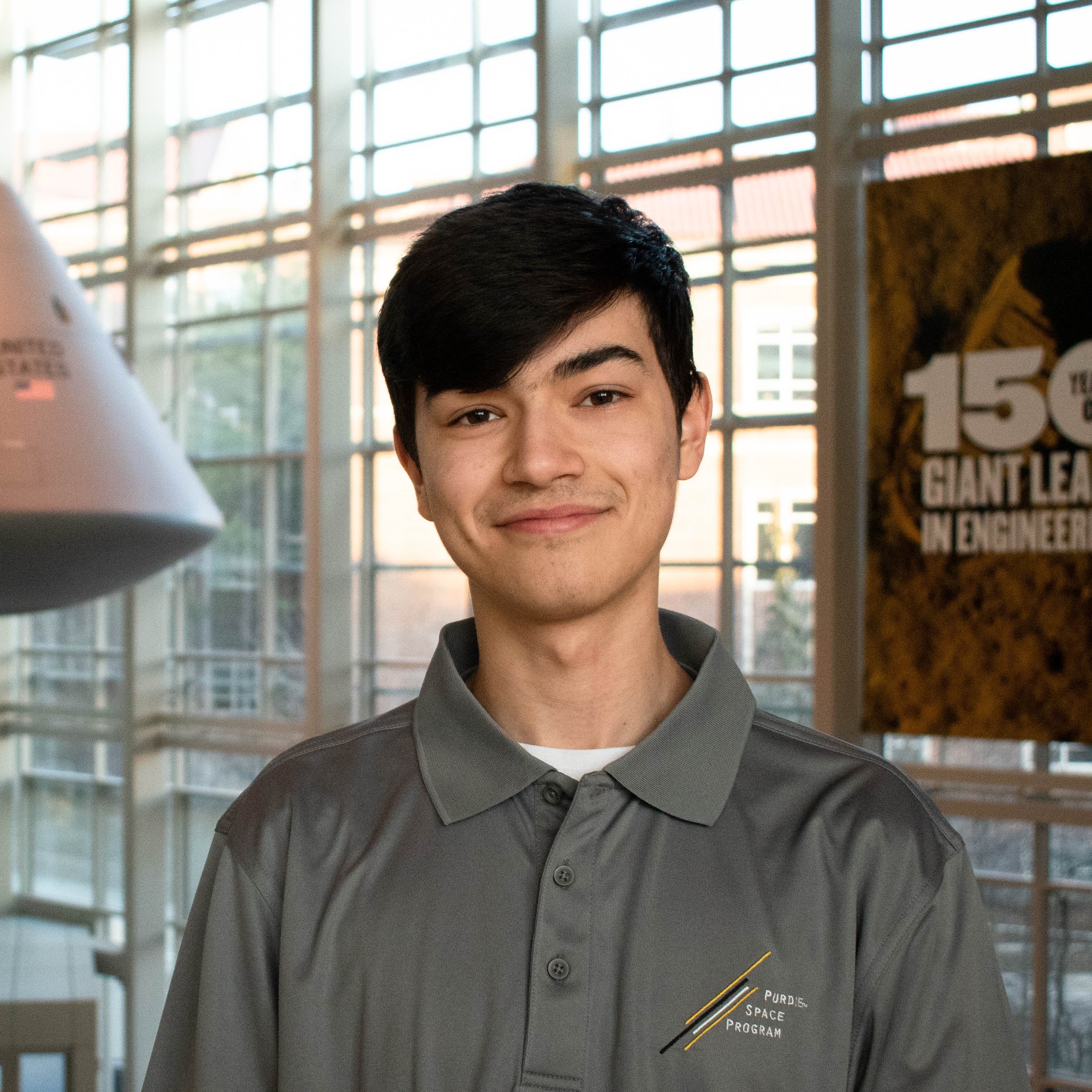 Chief Design Engineer







Colin Samuels
Chief Systems Engineer







Aaron Baum
Director of Research & Dev.







Matt Powell
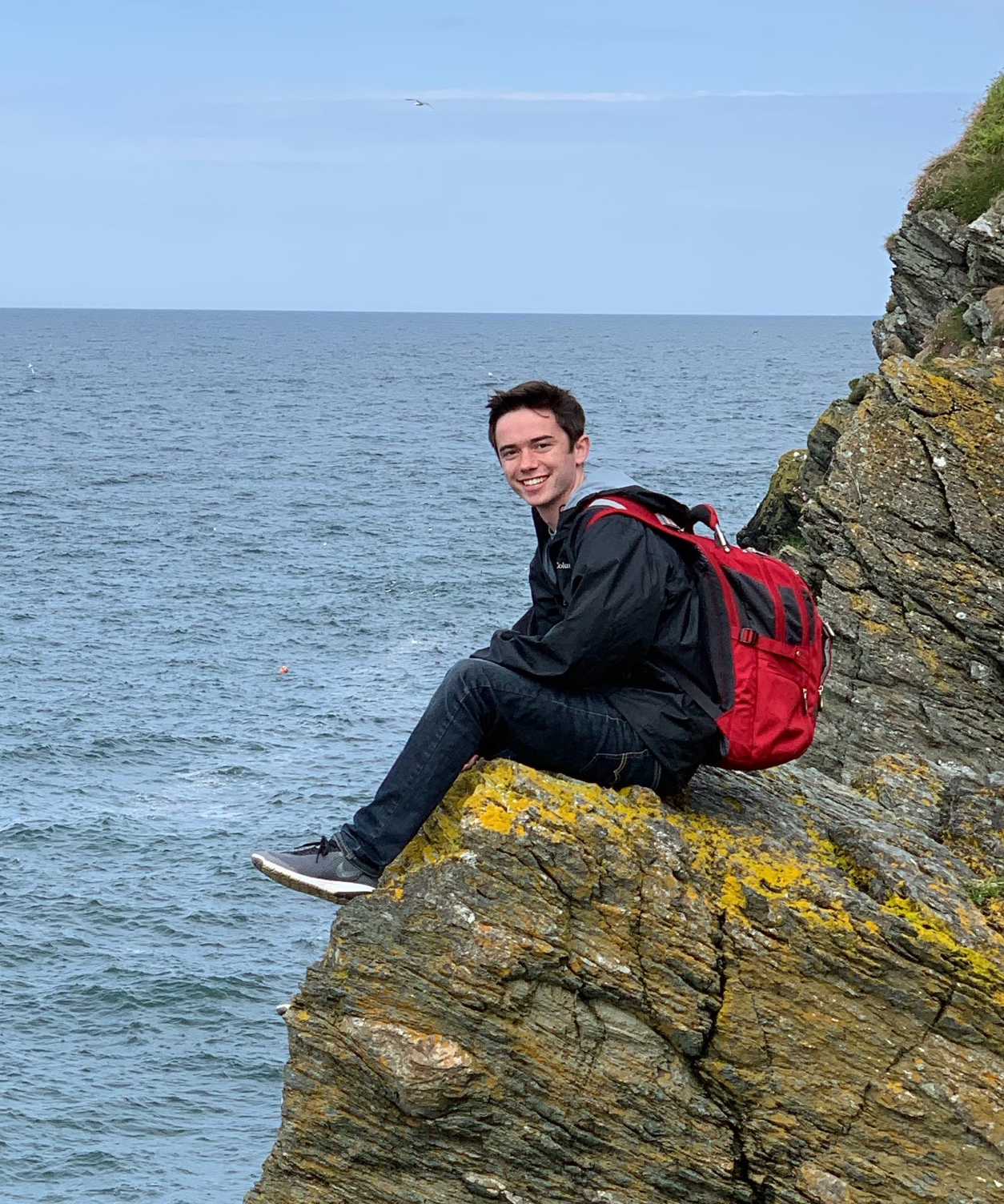 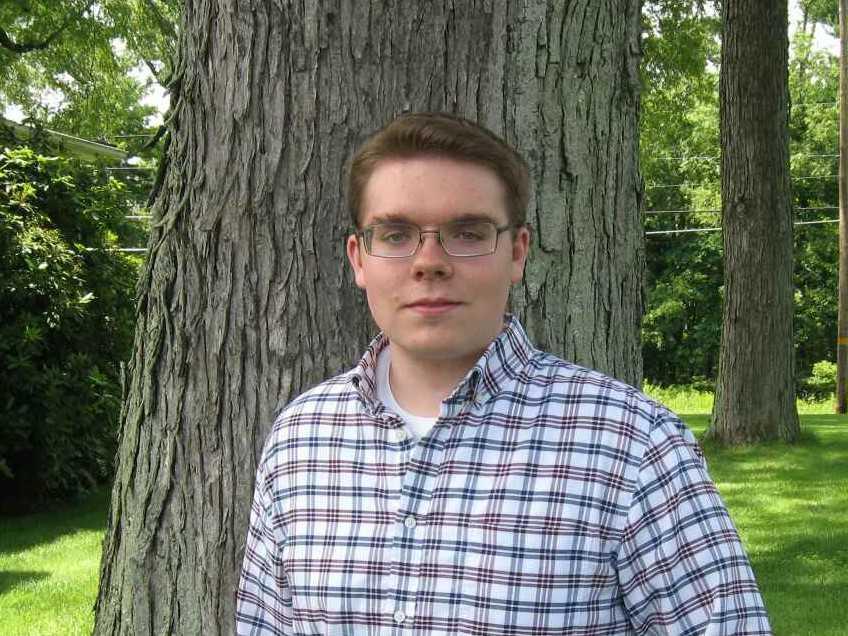 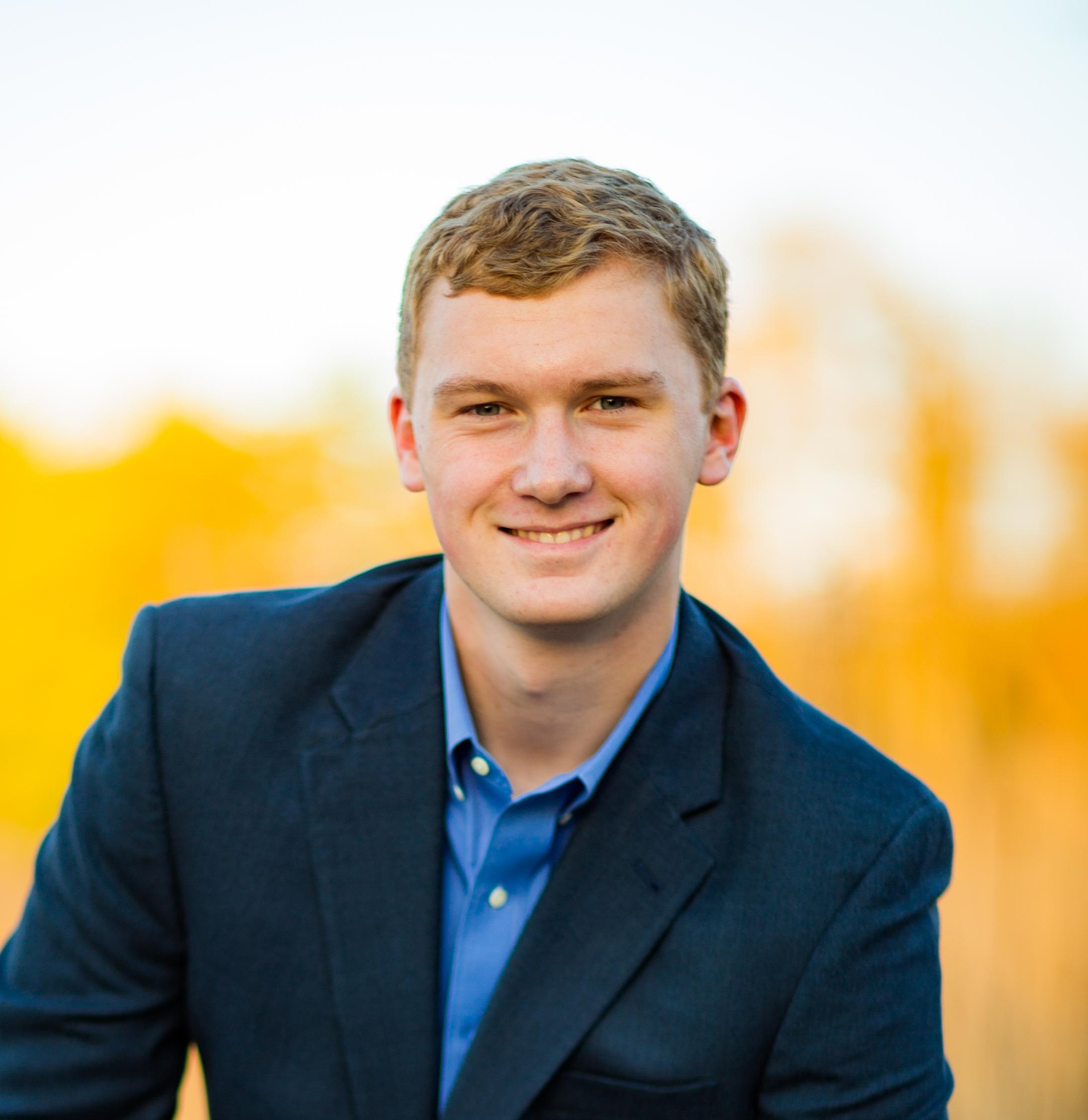 ‹#›
120 Members
representing AeroE, MechE, ECE, Krannert, and more
$40,000
in cumulative funding since F2016
14 Test Flights
reaching a maximum altitude of 27,000m
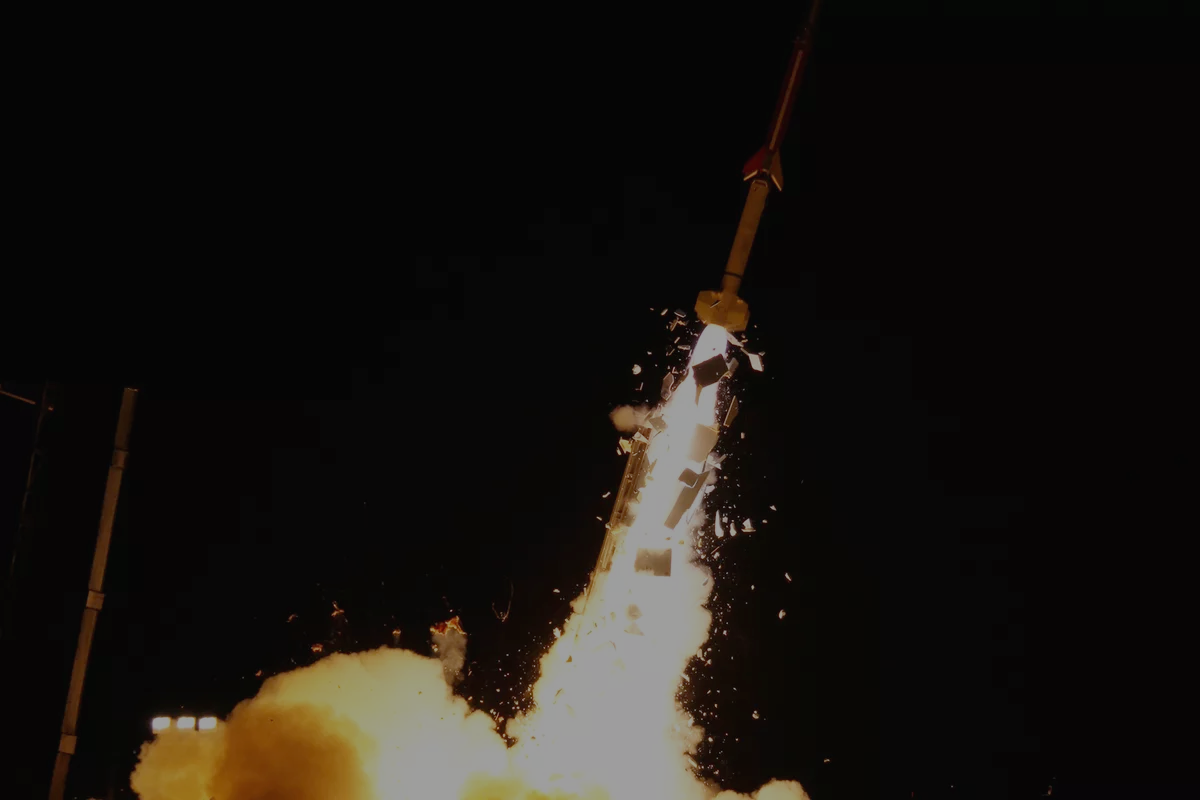 Our Mission:
“To foster technical and professional skills of all members by designing, building, and testing innovative solutions to complex problems in the space and defense industry with a specific focus on orbital insertion techniques”
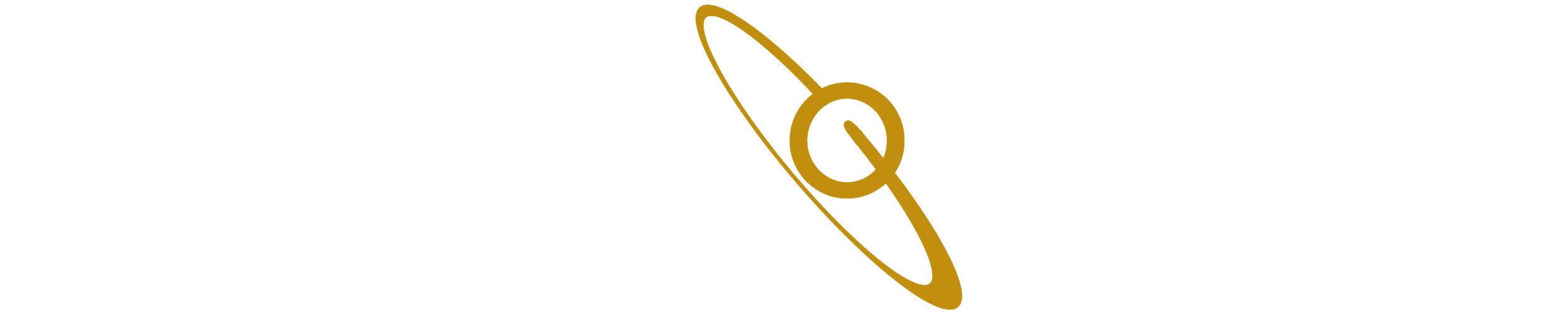 ‹#›
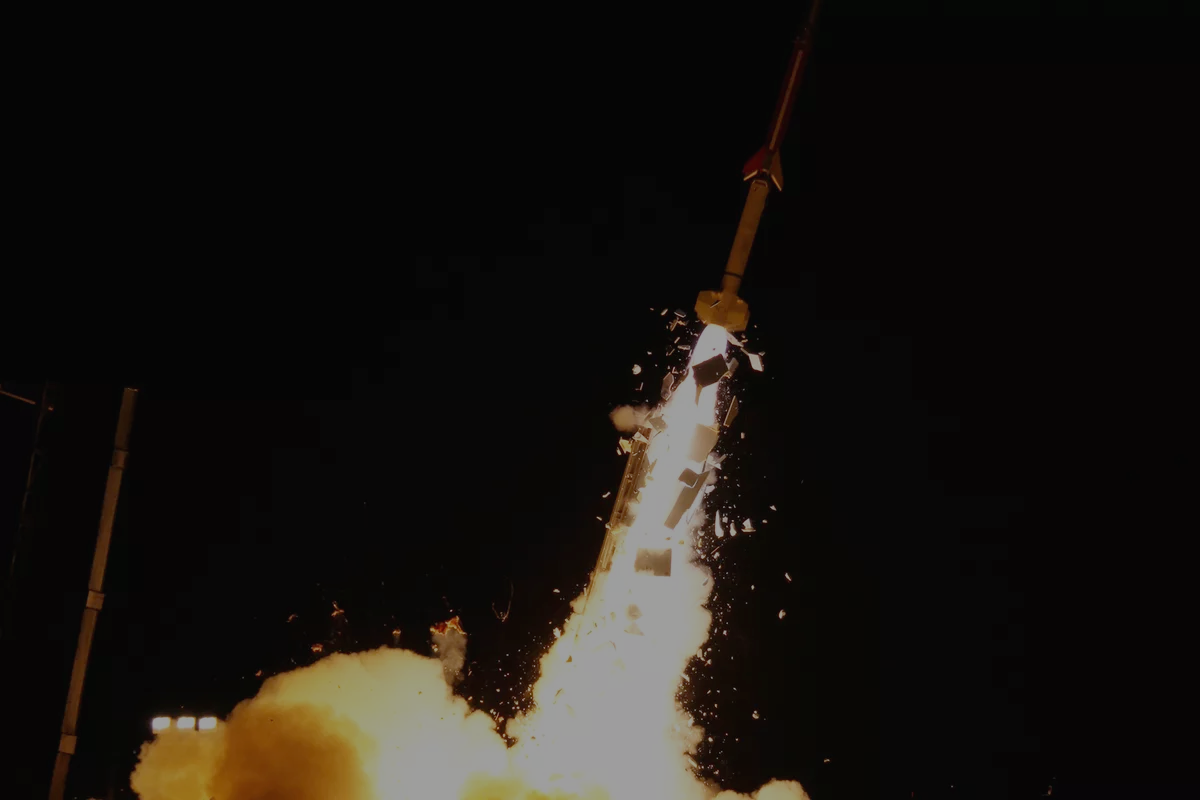 Our Mission - Simplified:
We’re shooting rockets from balloons to put satellites into
【﻿ｓｐａｃｅ】
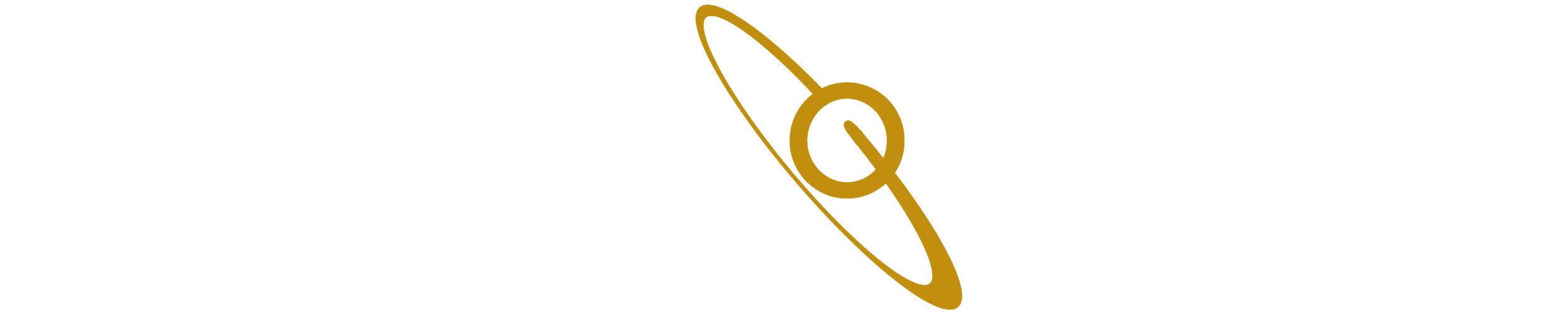 ‹#›
A Brief History
2015
2016
2016
2017
2019
2019
Orbital Begins
Rocket Test
LOC Test
Balloon Test
HAPSIS Alpha
HAPSIS I
Advanced-level rocket is launched off the first iteration of the LOC system.
Purdue Orbital is founded, collegiate space race begins
The first advanced-level rocket is launched from a standard launch platform.
Flight Systems performs their first polyethylene High Altitude Balloon test.
Dry run of HAPSIS I assembly, launch, and recovery procedures
Purdue Orbital performs first ever minimum system launch
‹#›
Overall Team Breakdown
Technical
Focuses on development and fabrication of the various subsystems and their components

E.g. Payload, flight systems, mission analysis
Operations and Enterprise
Focuses on the social, administrative, and professional aspects of the organization

E.g. Team development, finances, outreach
‹#›
All Hands Meetings
Mondays 7:30-9pm in ARMS B098
Wednesdays 5:30-7:30pm in PHYS 223
Mainly focused on hands-on work and cross-team collaboration time
Occasional team announcements and milestone updates at the beginning
‹#›
Time Commitment: 4-7hr Weekly
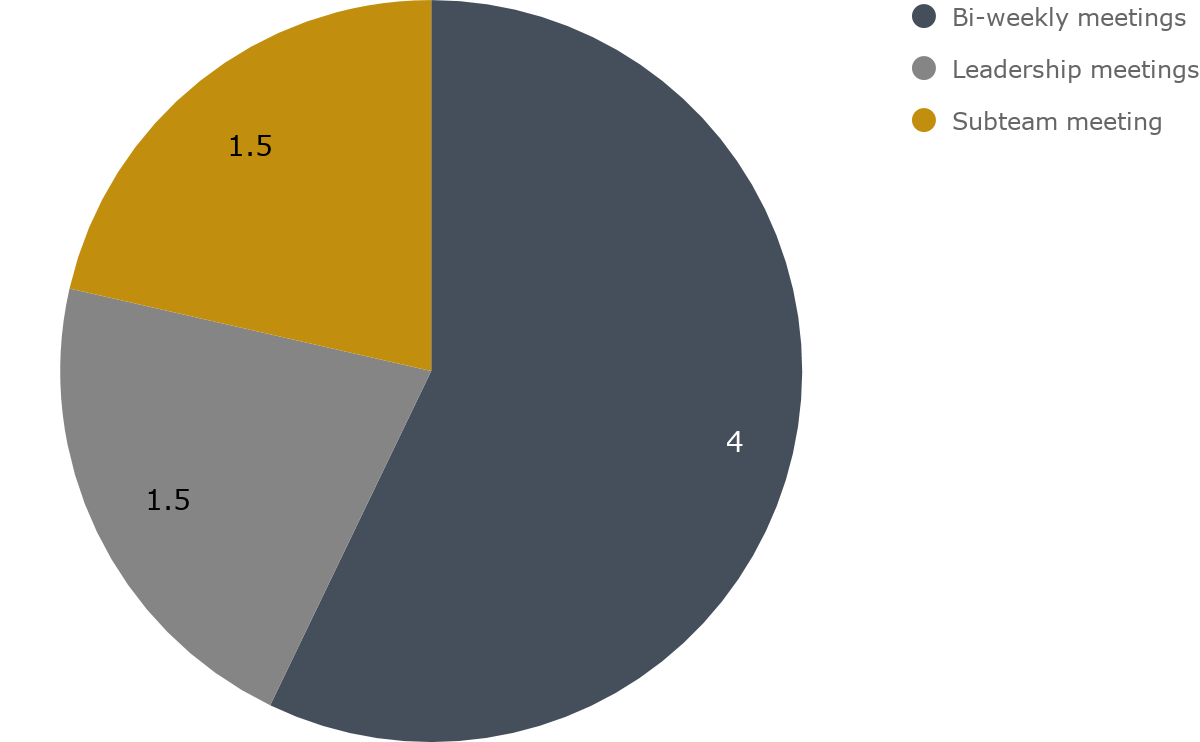 ‹#›
How to Join
Apply
Fill out the questionnaire and submit your resume
Interview
Find the subteam that fits your skills and abilities
Onboard
Join Slack, access the Drive, and get started on your new team!
‹#›
New Member Application Details
$10 membership due (semesterly)
Ask the Executives and Design Leads about work
Visit purdueorbital.com/go-orbital/
Application open until Thursday, August 29th at 11:59PM
In-person & phone interviews starting Friday, August 30th
First All-Hands Meeting on Wednesday, September 4th from 5:30-7:30PM in PHYS 223
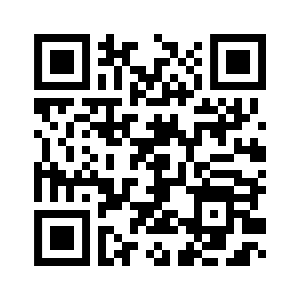 https://forms.gle/D31yizP5gAcYQMCa8
‹#›
Design & Manufacturing

Research & Development

Systems
Technical
Team Breakdown
‹#›
Design & Manufacturing
Flight Systems
Balloon system, ballistic deployment device, recovery SOP

Launch Structure
Physical interface b/t balloon and rocket, structure stability
Commercial Rocket
Off-the-shelf rocket testing, rocketry certification

Avionics
Onboard flight computer, sensor package, controls
Ground Station
Hardware and software for telecommunication

Payload
Hardware carried by balloon or rocket launch vehicle
‹#›
Research & Development
Mission Design
Model and simulate launch trajectories, staging, and orbital parameters

Guidance, Navigation, and Control (GNC)
Develop attitude control system (ACS) to orient and guide rocket
Propulsion                     
Design propulsion system for orbital rocket

Special Projects
Research future issues and define high level solutions
‹#›
Systems
Flight Operations
Logistics and procedure leading up to launch, on-site safety and system verification
Verification & Validation
System tests and procedures, tracking subteam progress, intersystem junctions, project and legal documentation oversight
‹#›
Team Development

Outreach

Enterprise Division
Operations Team Breakdown
‹#›
Outreach
Organizes and coordinates outreach events in and around campus


E.g. Apollo 11 Events, Purdue Space Day, Purdue Foundry Events, etc.
‹#›
Team Development
Organizes technical skill sessions, and professional/social development opportunities

E.g.  Post-Design Review dinner, CAD/CAM crash courses, social events
‹#›
Enterprise Division
Manages the administration of Purdue Orbital as an organization and finances associated with project development

E.g. Press kits and releases, merchandising and branding, university and commercial relationships
‹#›
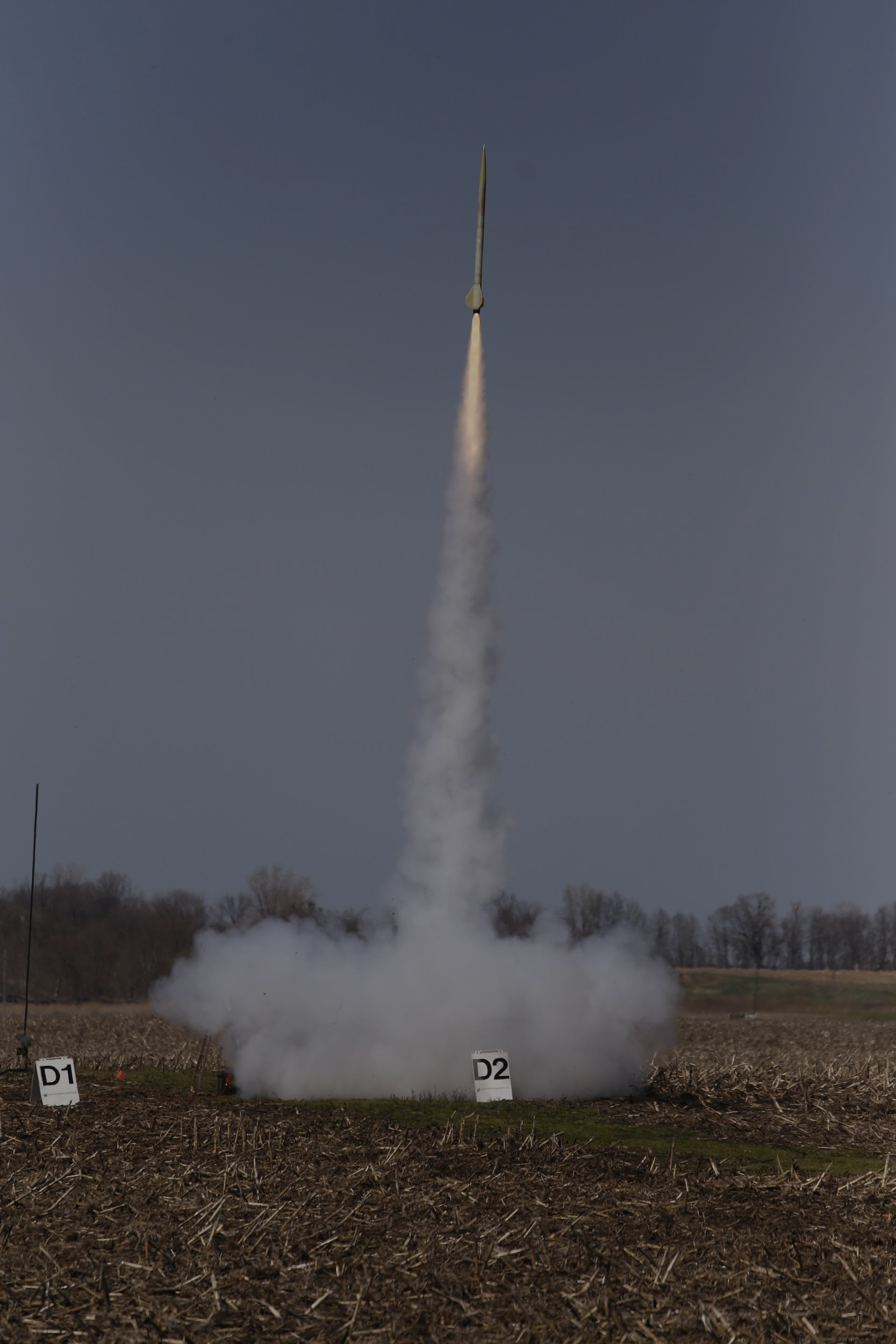 Why Choose Orbital?
Enhance your technical and professional skills
Fast-paced and challenging work
Participate in novel technological development
Work alongside experienced aerospace enthusiasts
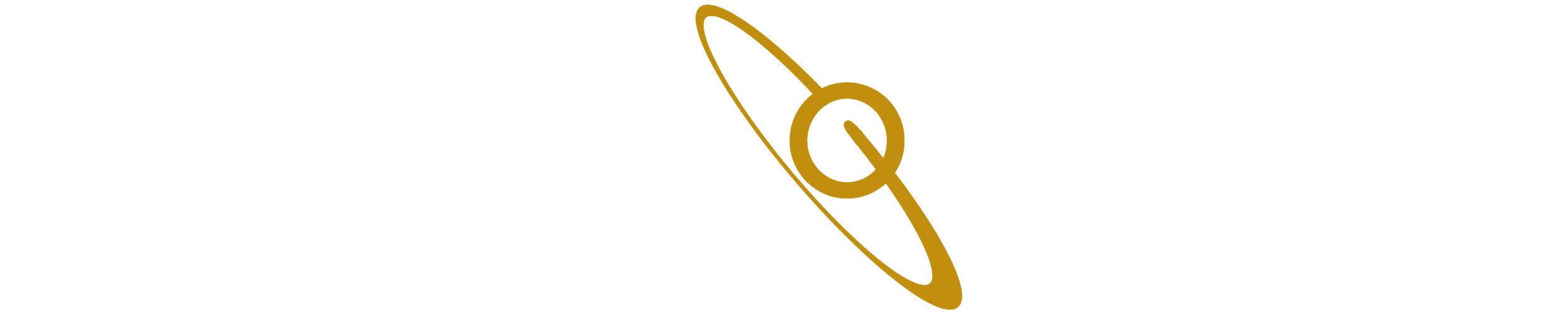 ‹#›
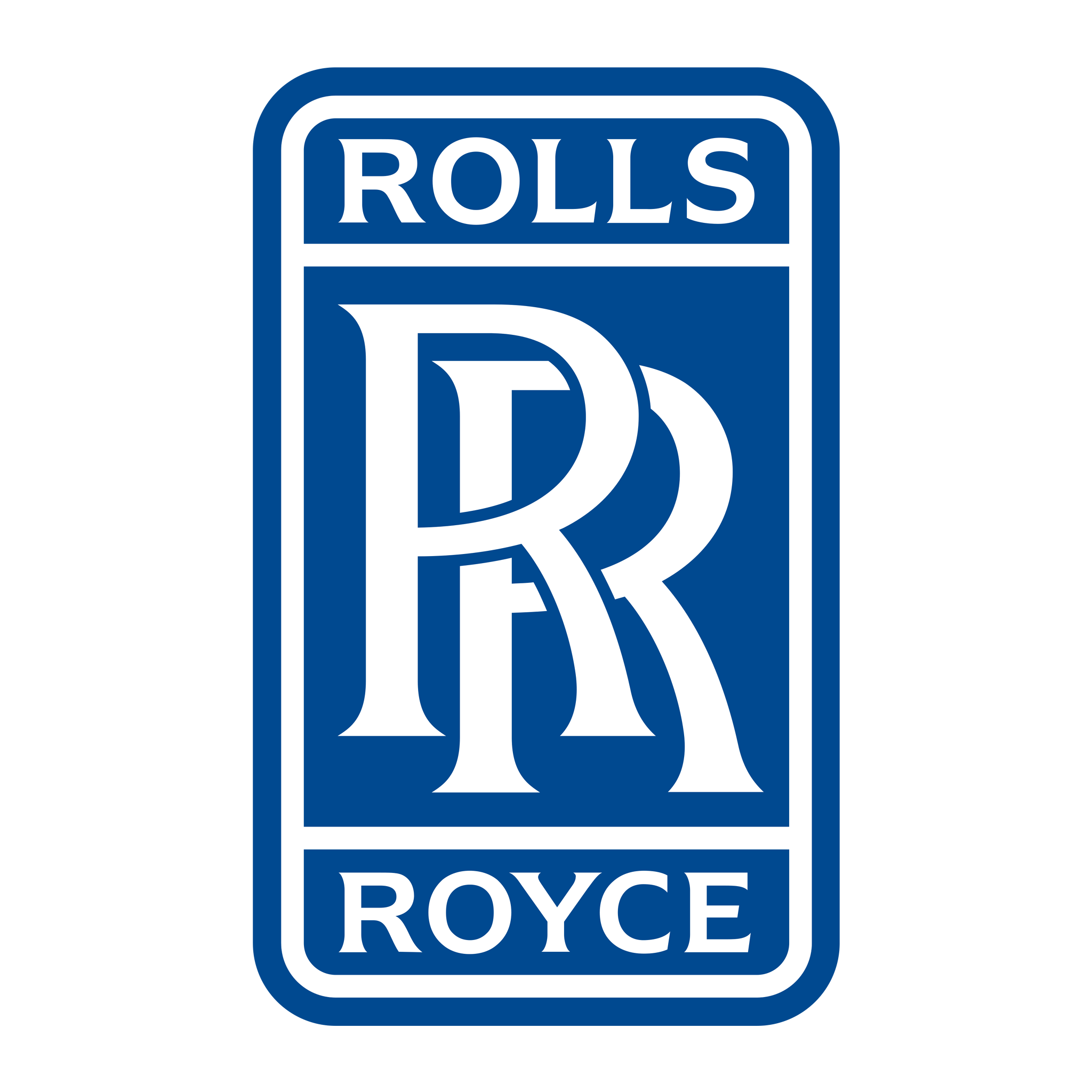 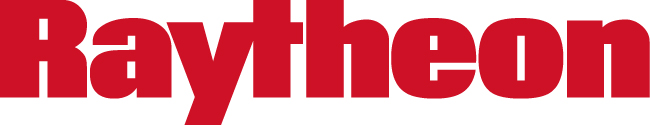 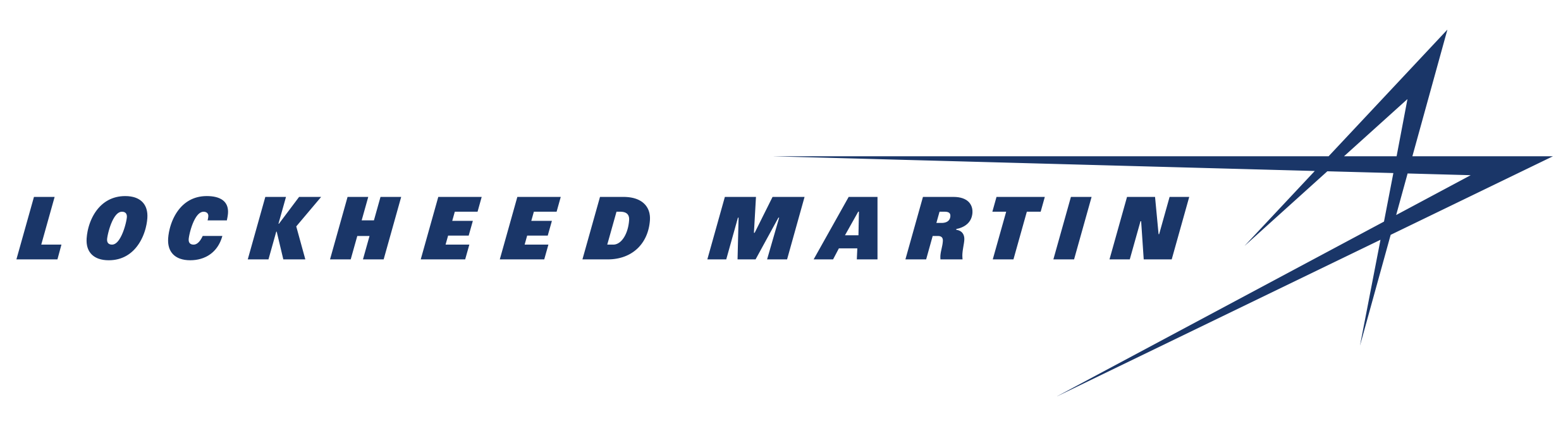 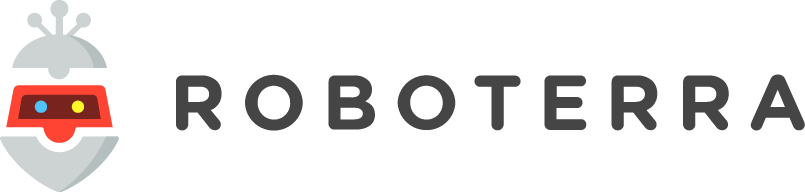 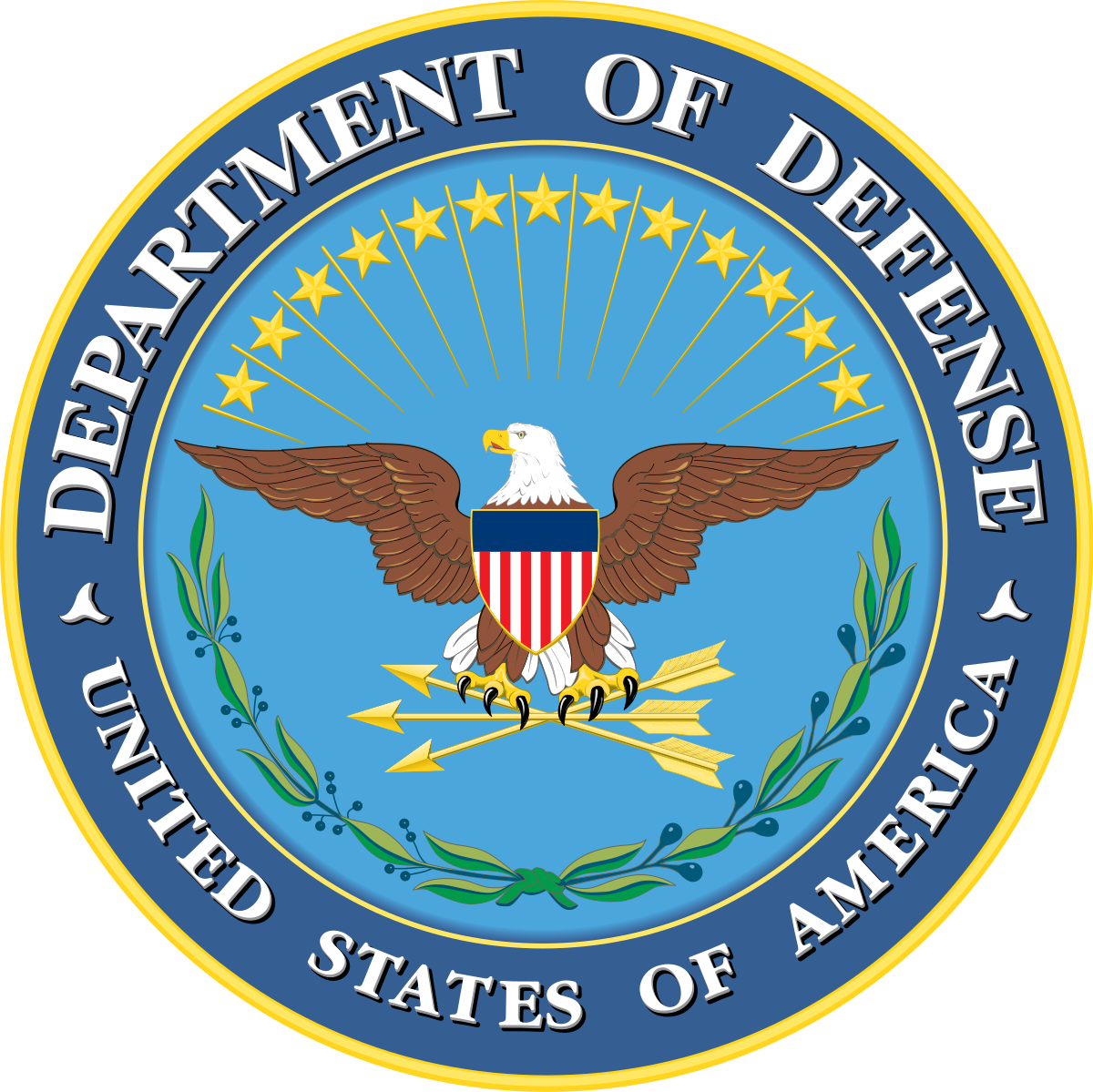 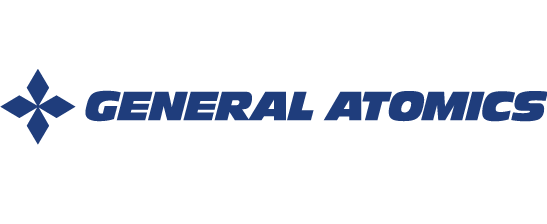 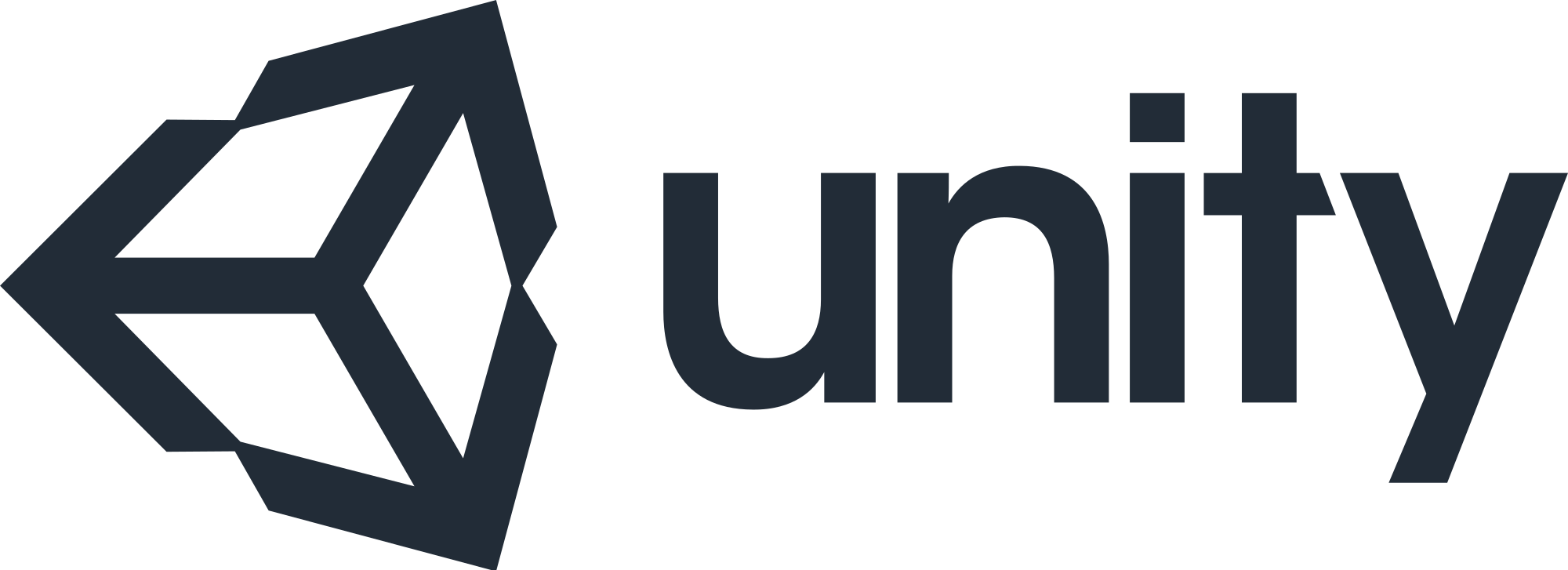 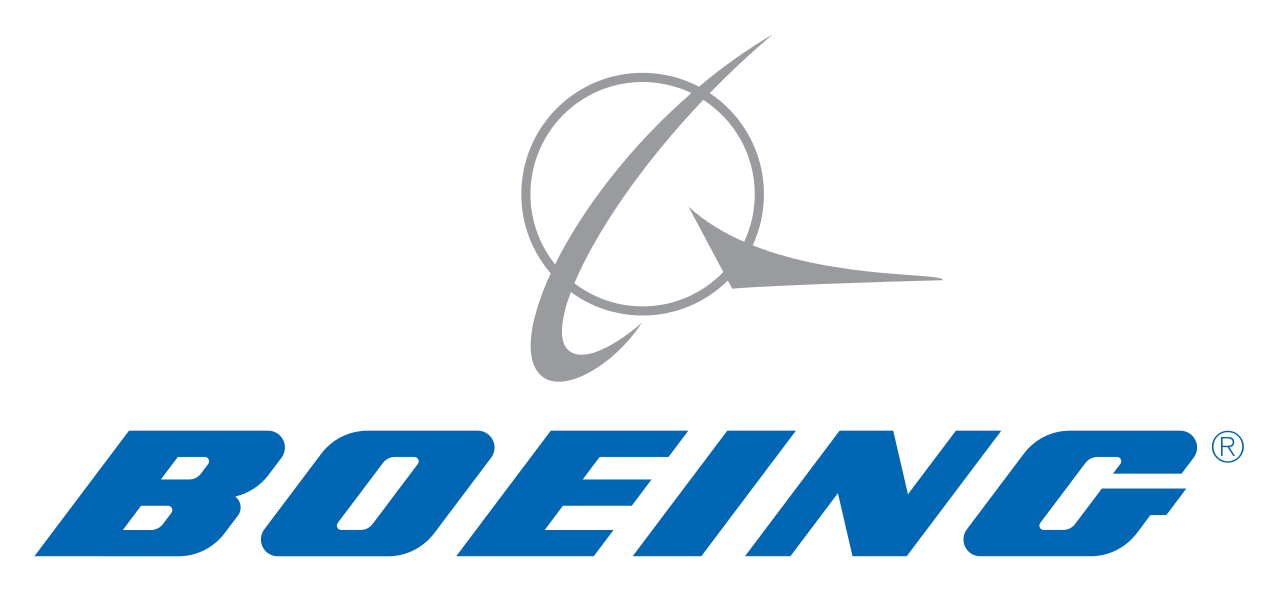 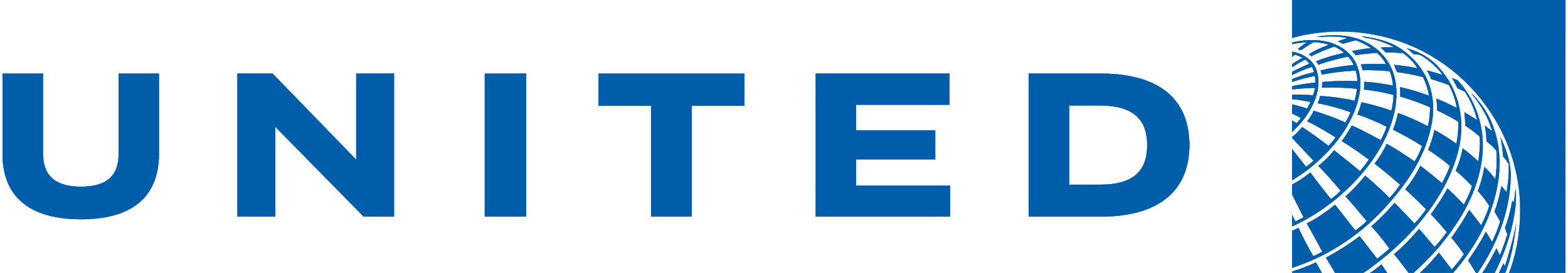 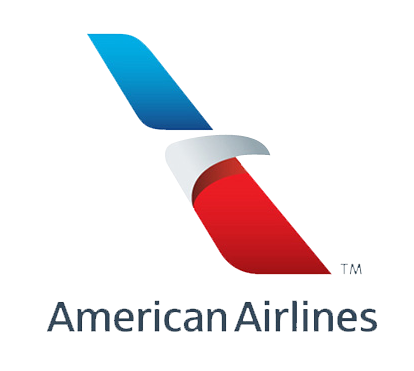 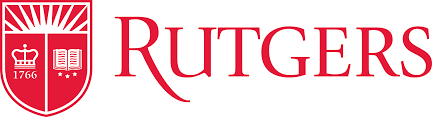 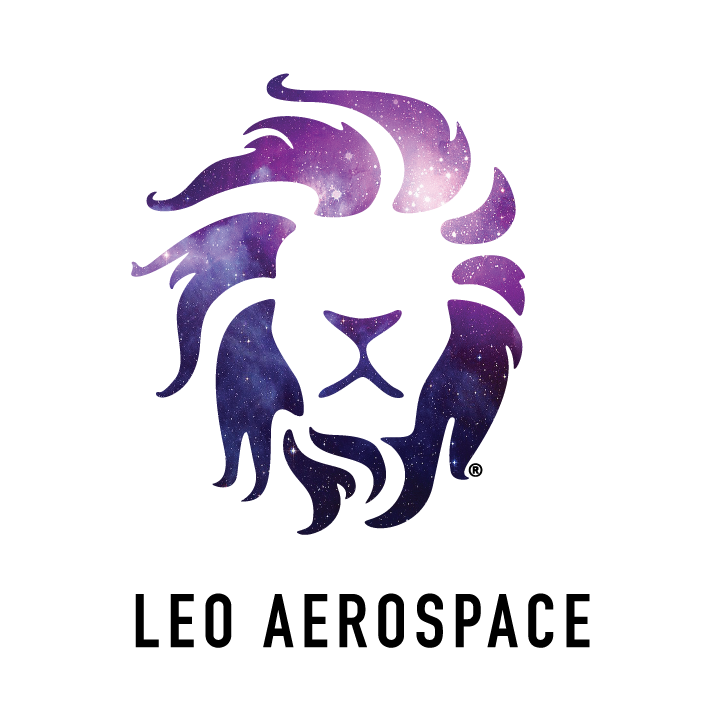 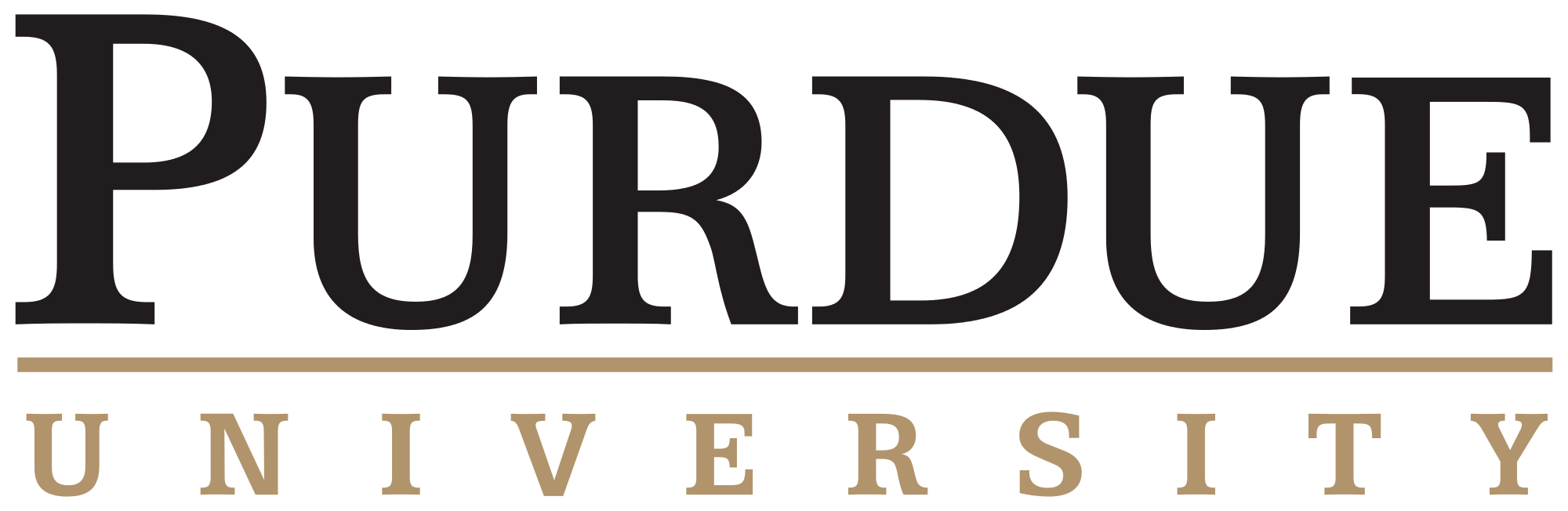 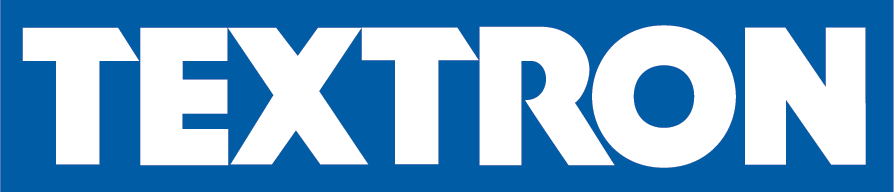 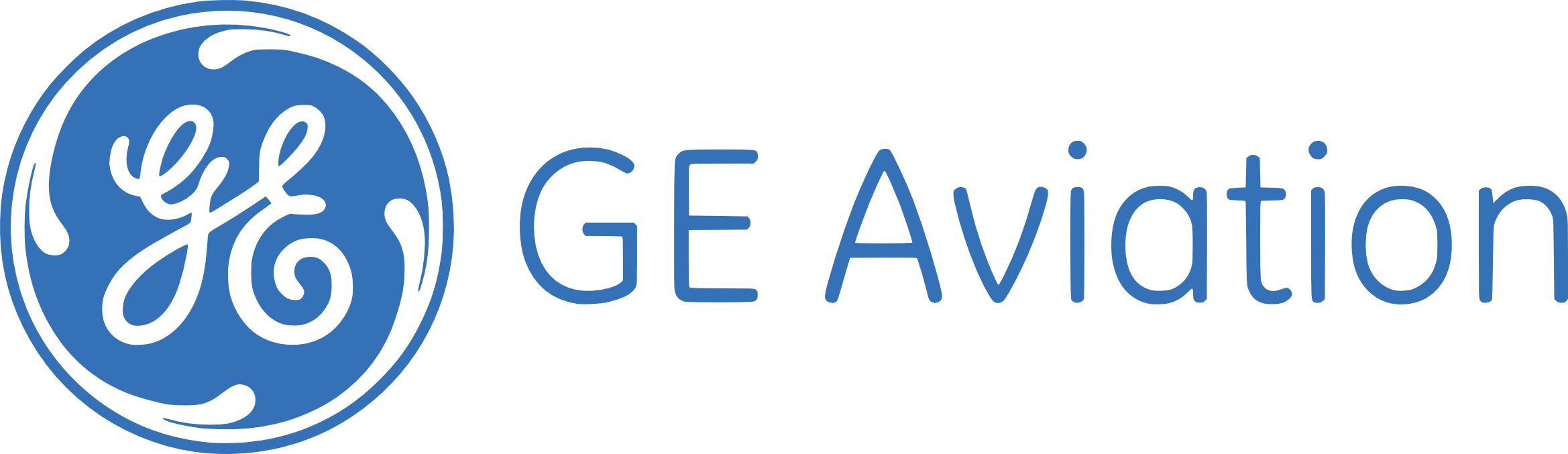 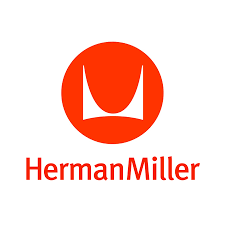 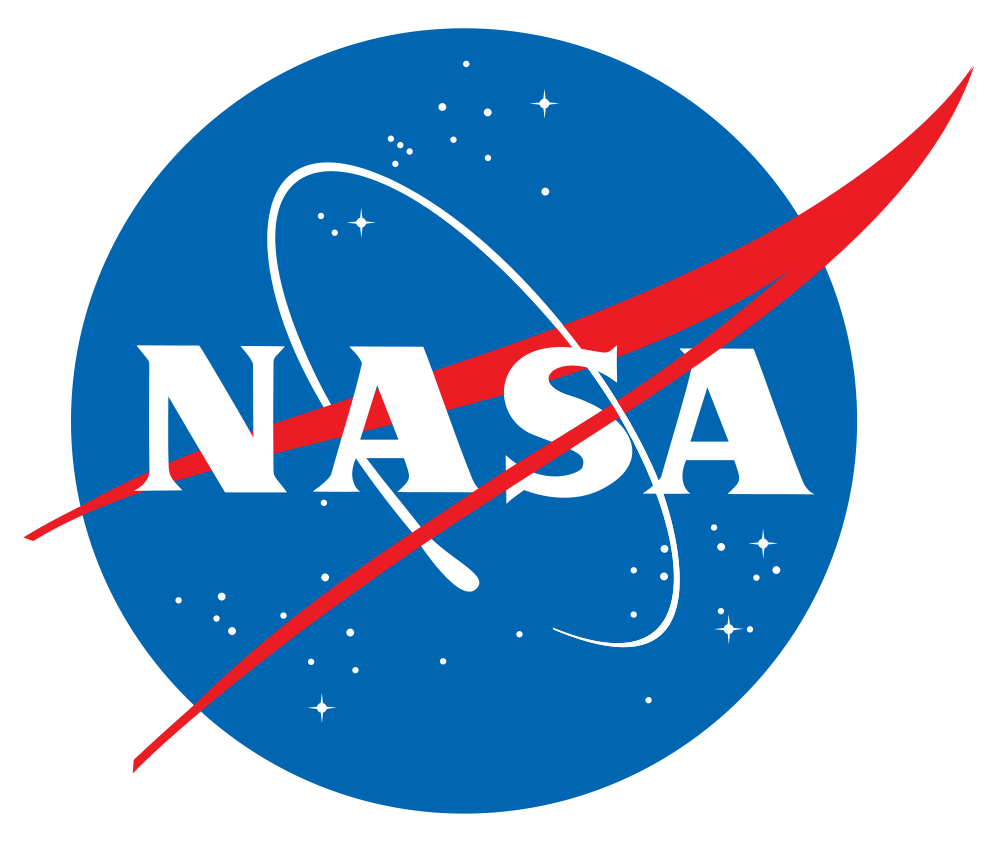 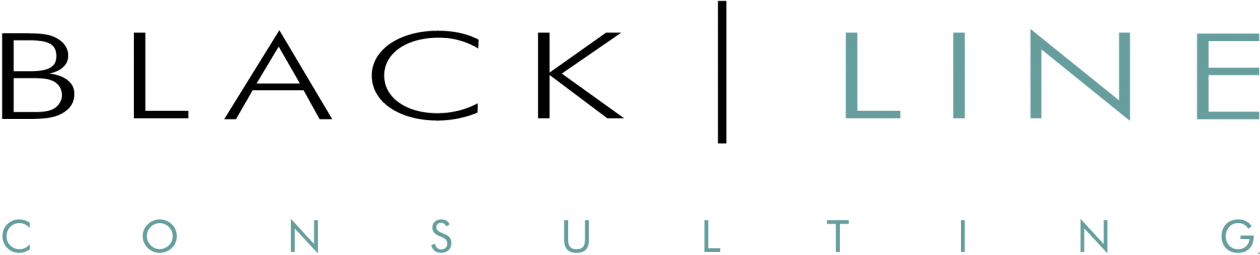 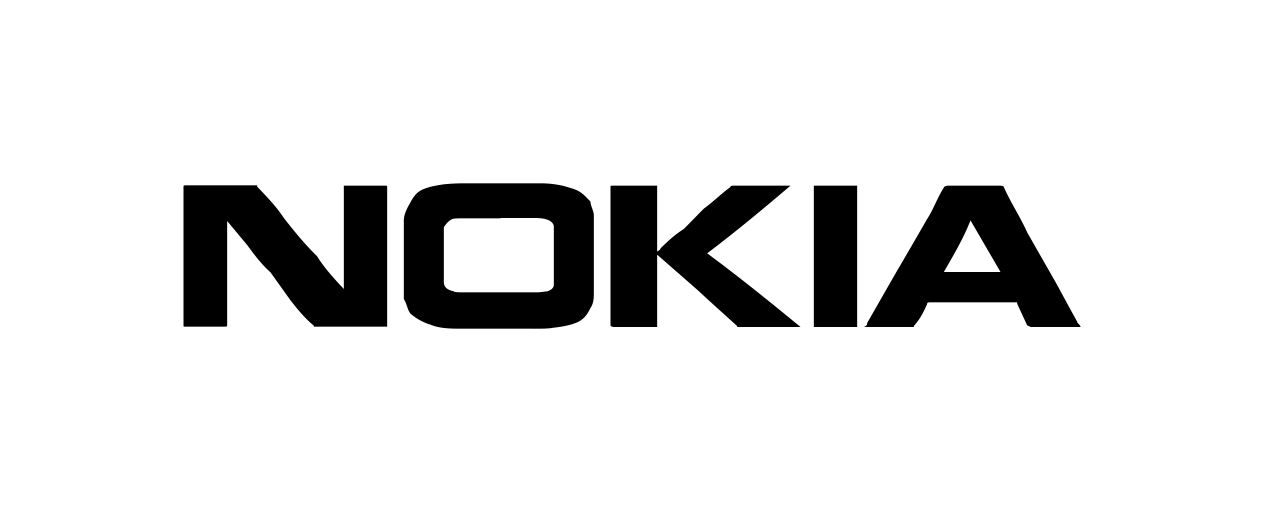 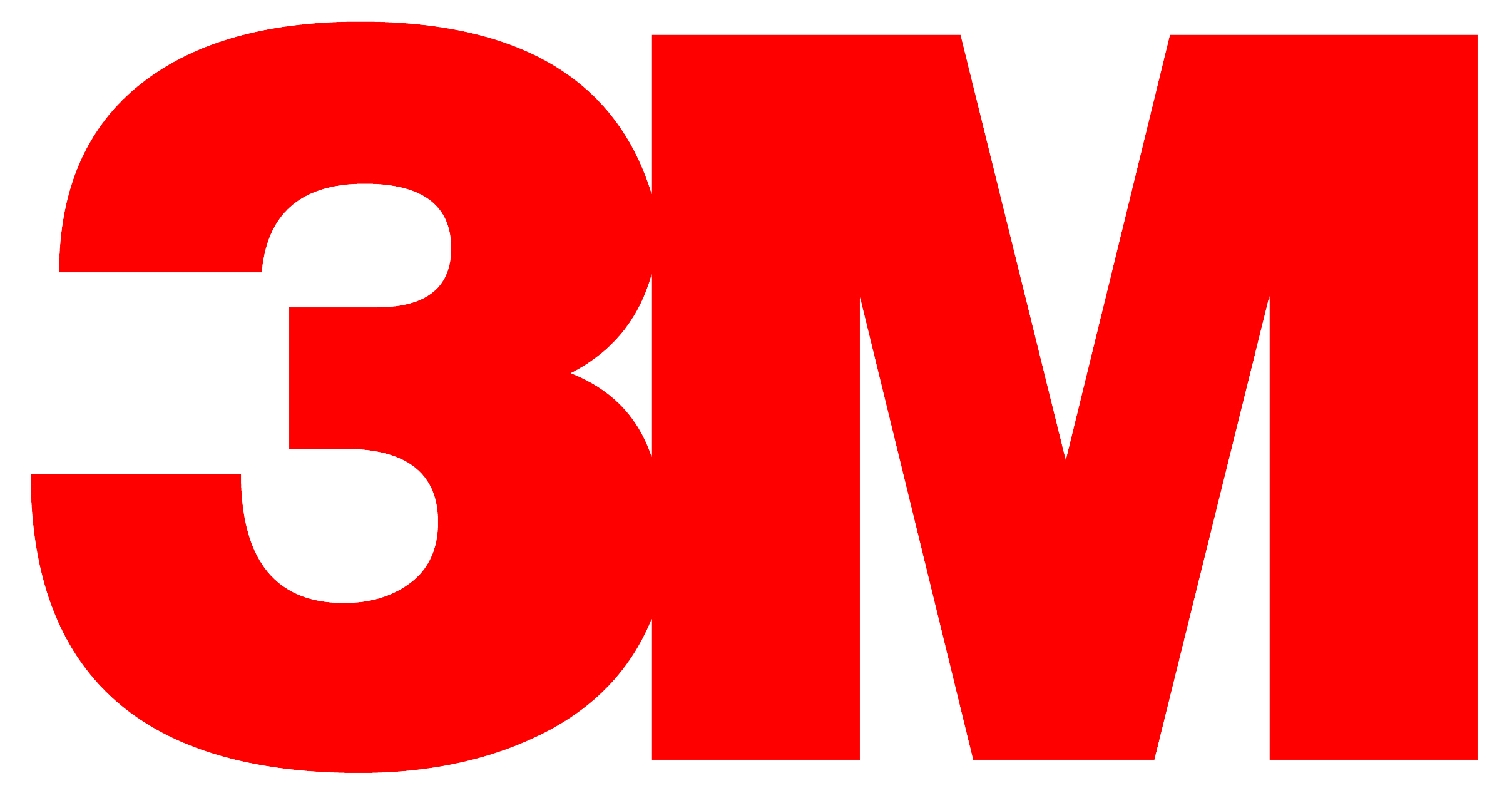 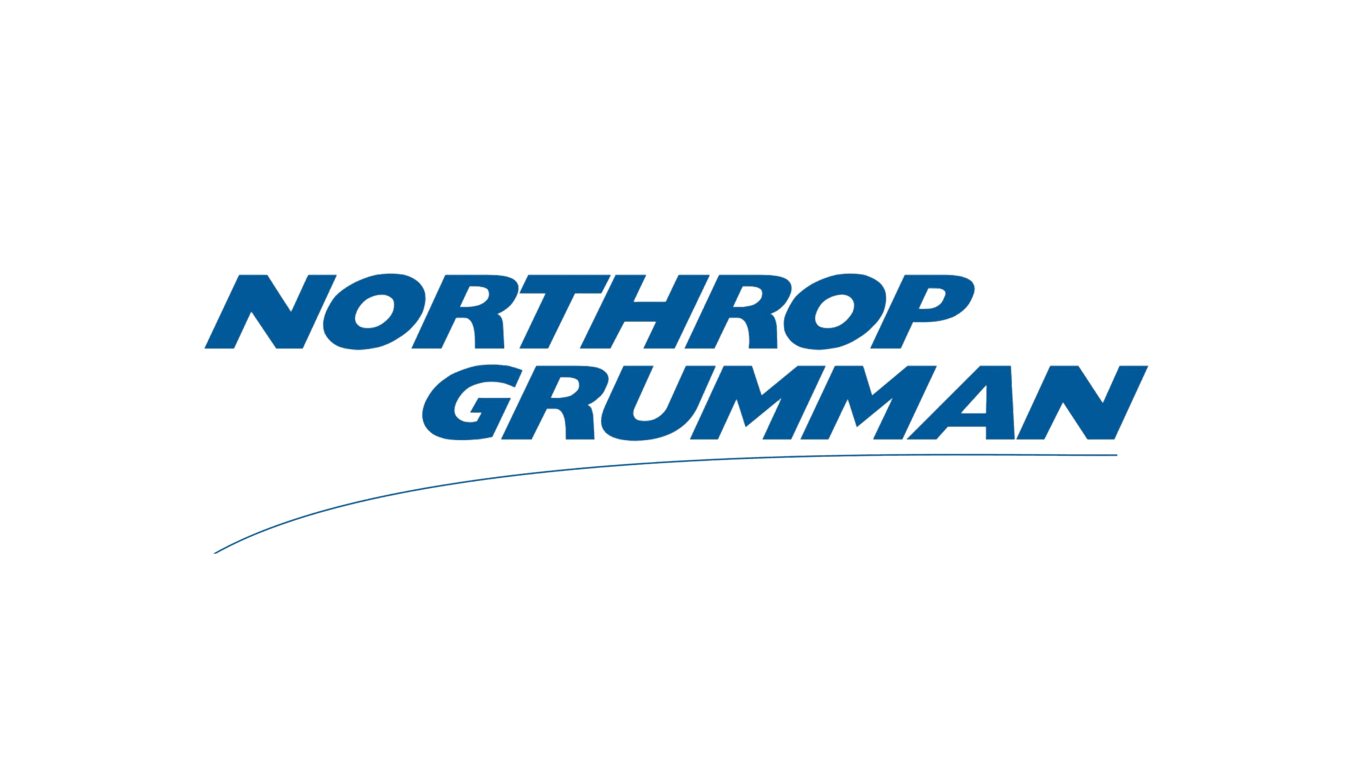 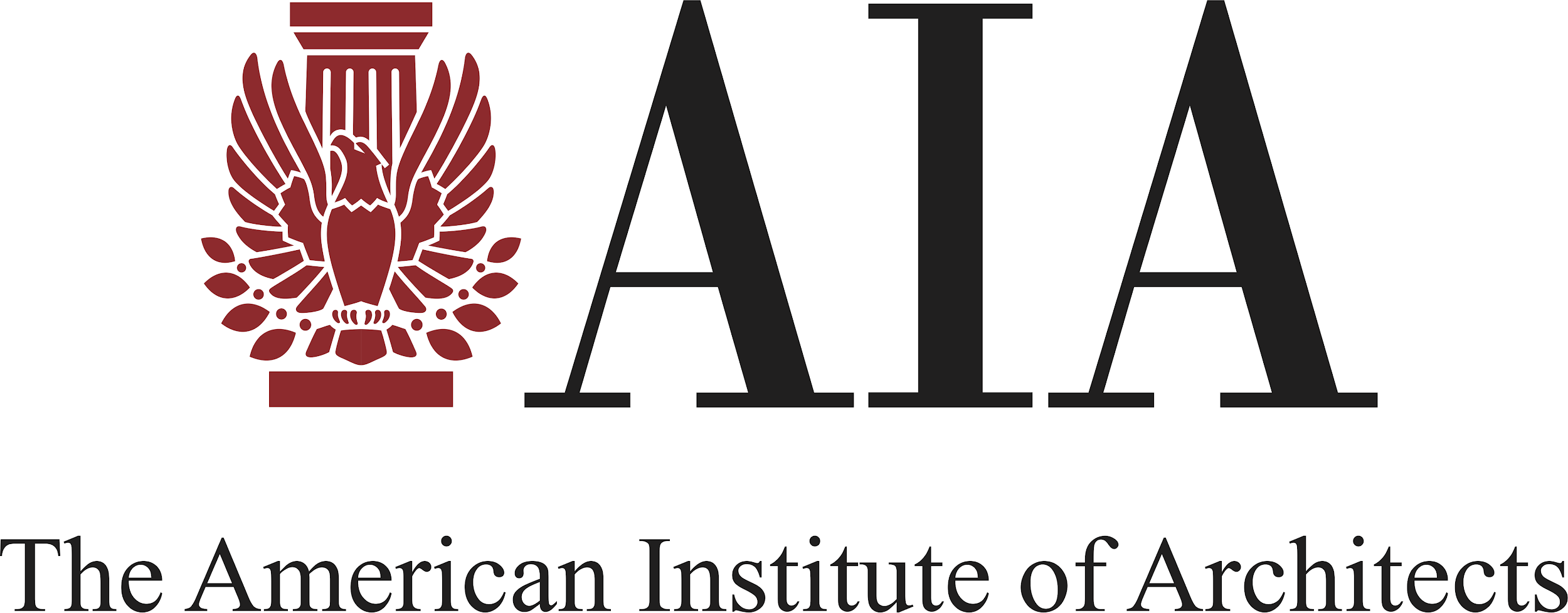 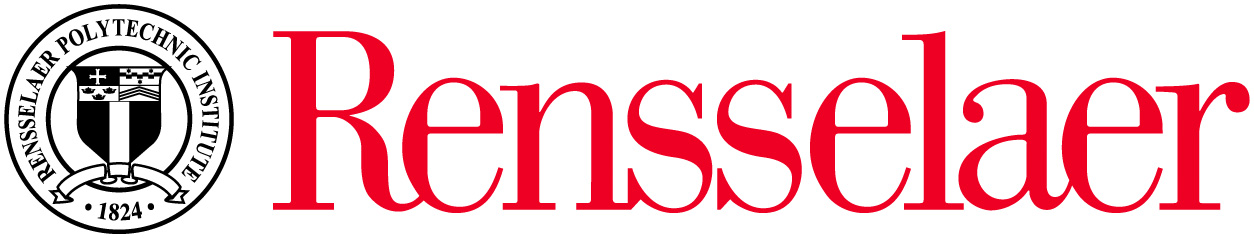 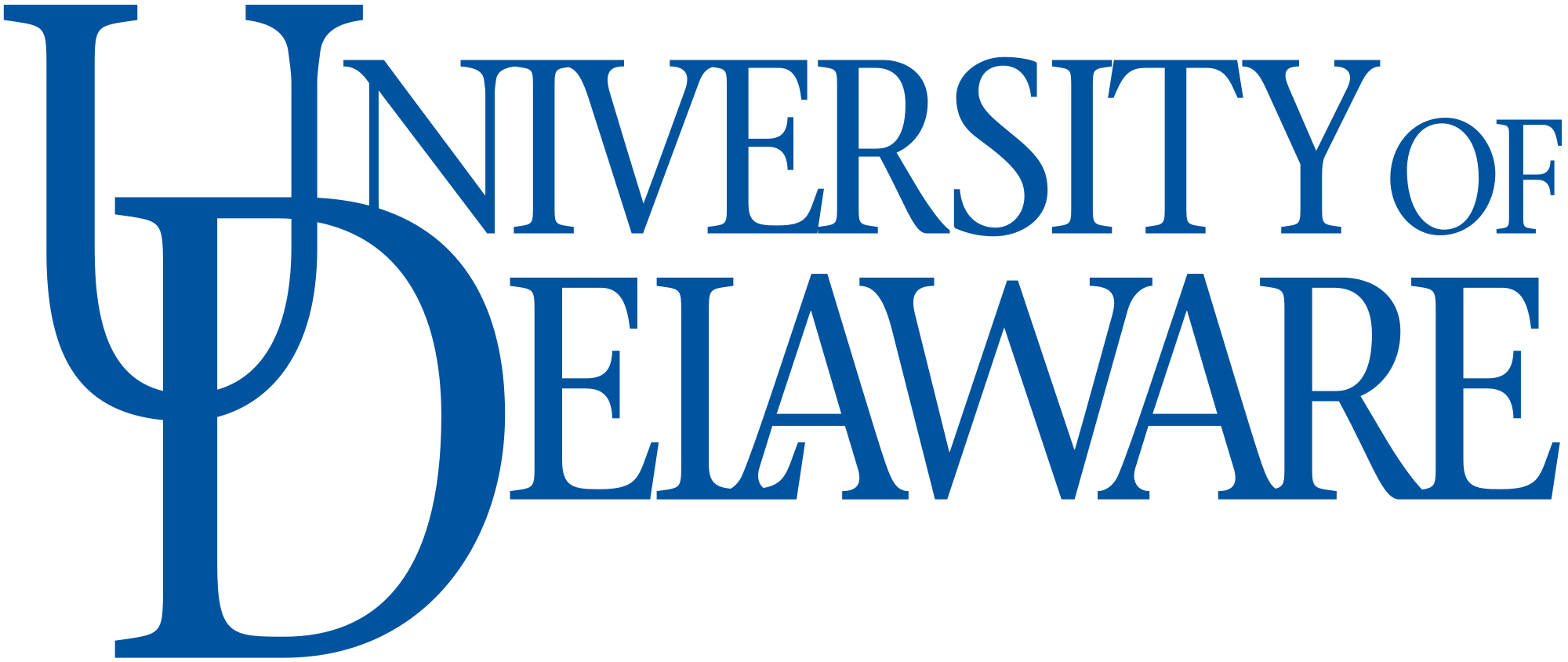 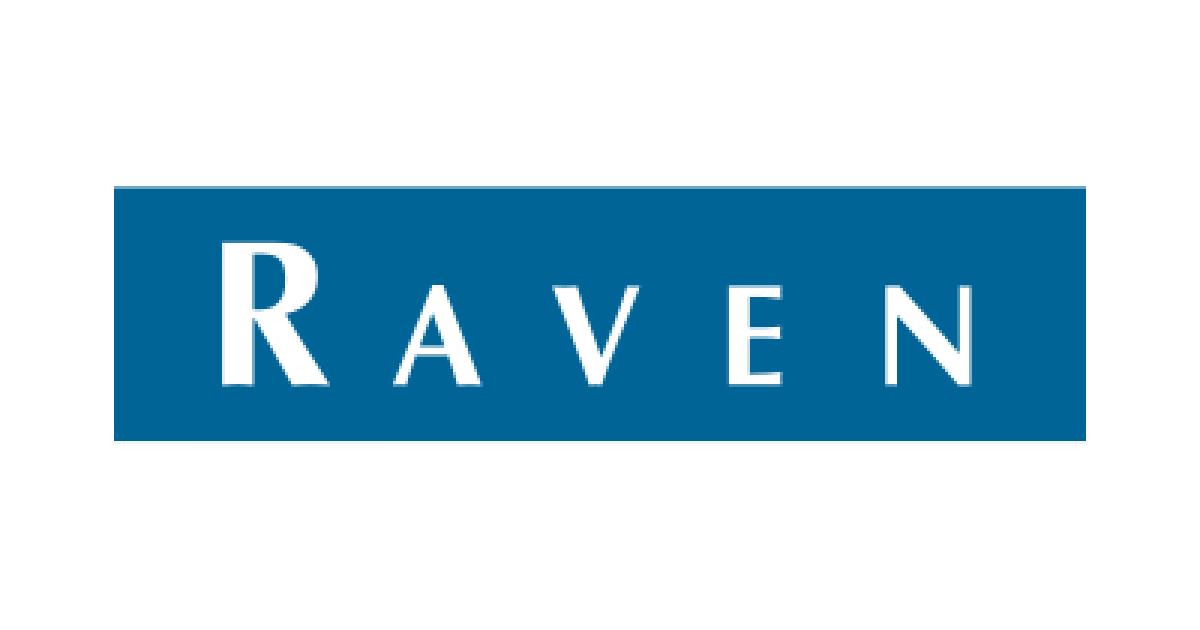 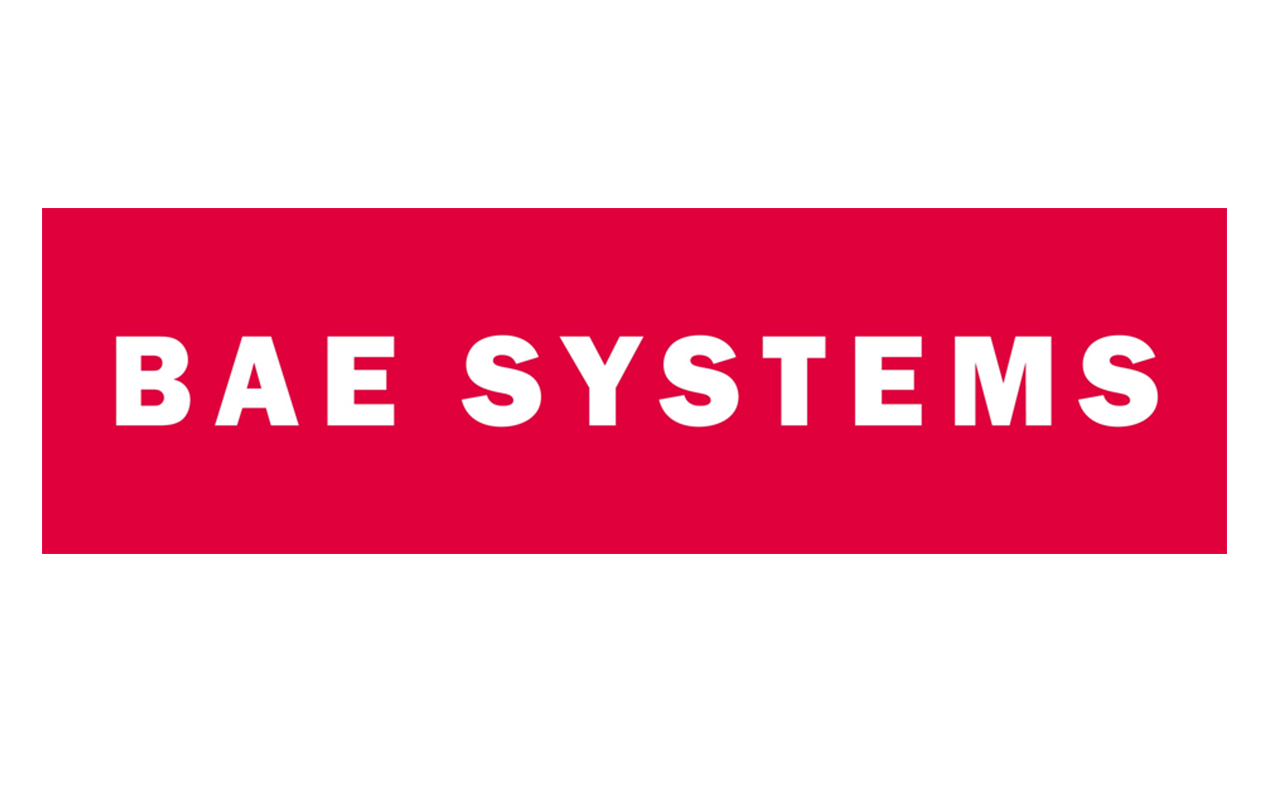 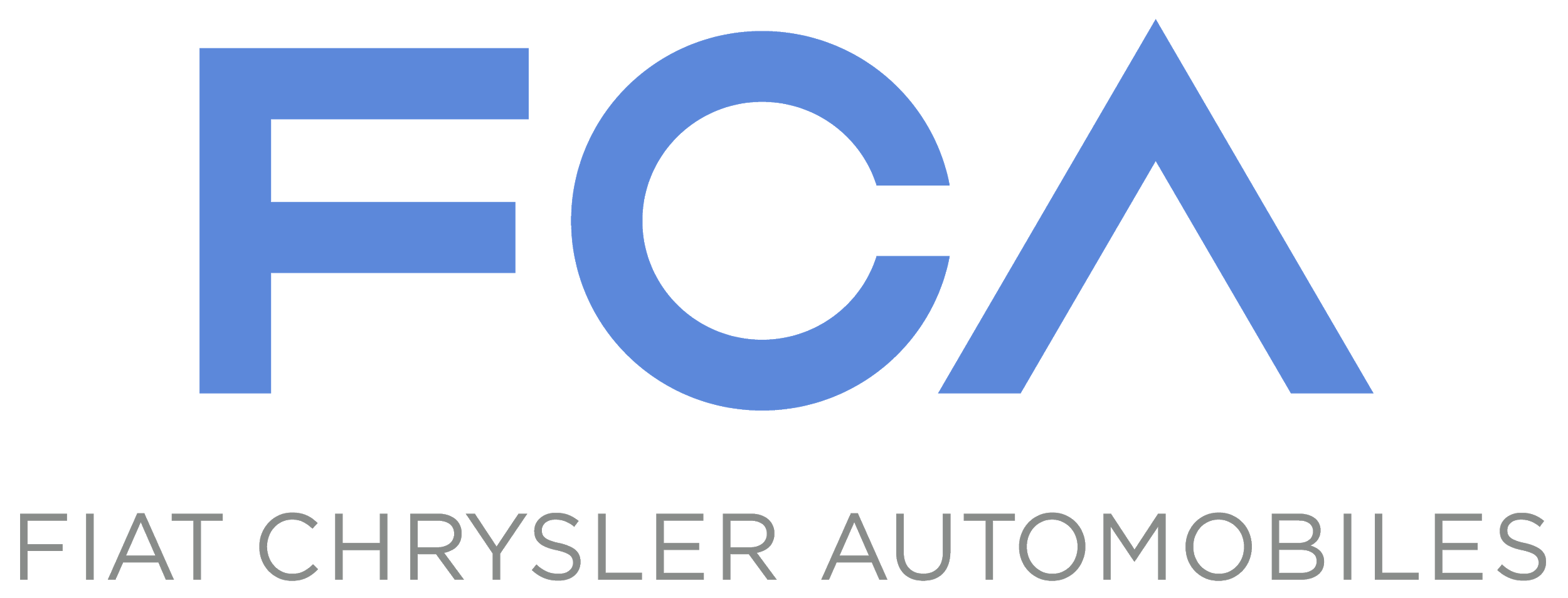 ‹#›
[Speaker Notes: Some of our employers/contributors. Be sure to tie in with last slide/our network]
Questions?
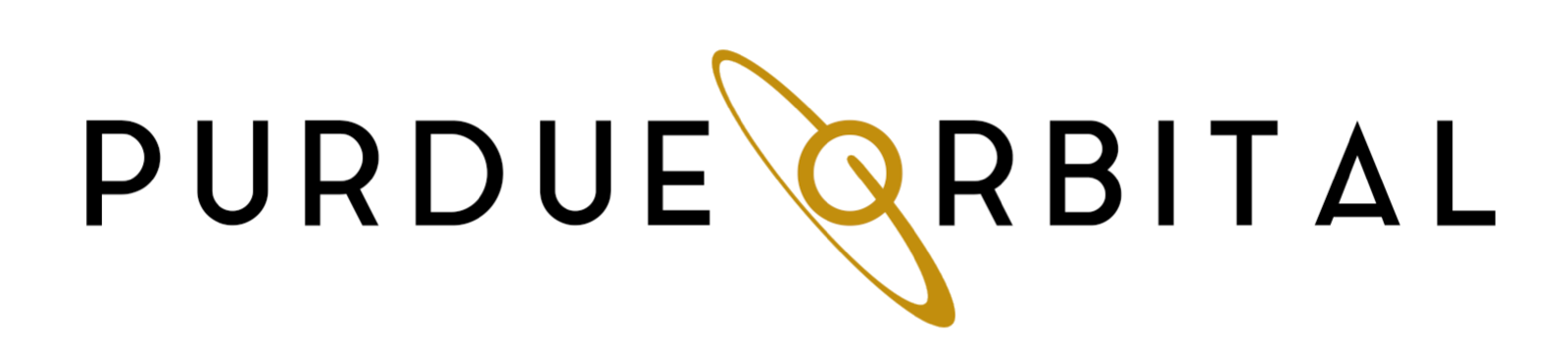 ‹#›
New Member Application Details
$10 membership due (semesterly)
Ask the Executives and Design Leads about work
Visit purdueorbital.com/go-orbital/
Application open until Thursday, August 29th at 11:59PM
In-person & phone Interviews starting Friday, August 30th
First All-Hands Meeting on Wednesday, September 4th from 5:30-7:30PM in PHYS 223
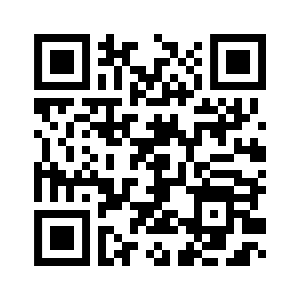 https://forms.gle/D31yizP5gAcYQMCa8
‹#›